BÀI 8
THỰC HÀNH LẮP GHÉP, XẾP HÌNH (Tiết 1)
KHỞI ĐỘNG
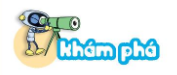 Nghỉ giữa giờ
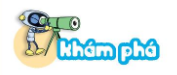 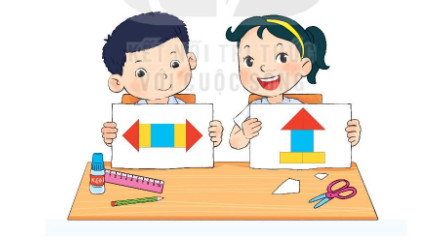 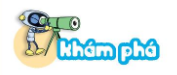 CỦNG CỐ
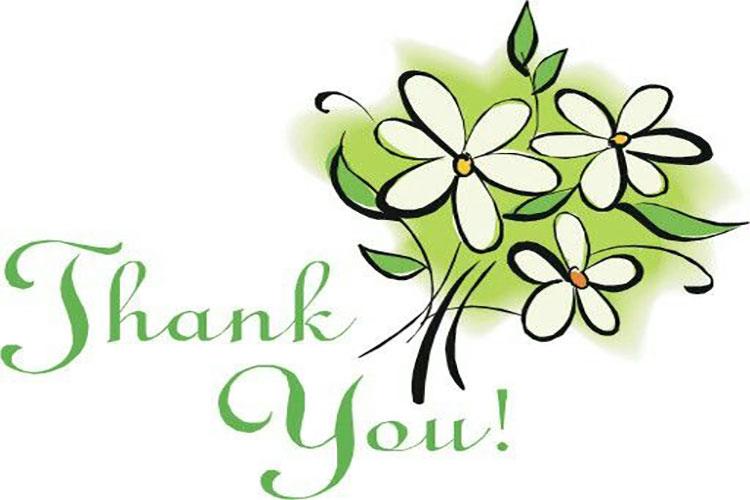